ВИДЕОИНФОГРАФИКА КАК СПОСОБ ПОВЫШЕНИЯ МОТИВАЦИИ И РАЗВИТИЯ КОММУНИКАЦИИ УЧАЩИХСЯ
Гауэр Мария Сергеевна
Богоряд Наталия Владимировна
Учителя английского языка
МАОУ Школы «Перспектива»
Г. Томска
Сторителлинг 
(Storytelling)
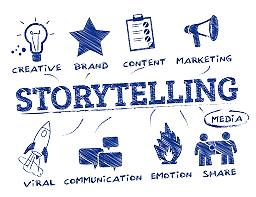 Цифровой сторителлинг(Digital Storytelling)
[Speaker Notes: В основе видеоифографики лежит метод цифрового повествования (цифровой сторителлинг).
Тема  сторителлинга ( storytelling)  известна ещё с 90-х годов прошлого века как литературный приём. 
В современном мире,  сторителлинг преобразовался в цифровой сторителлинг – и подразумевает под собой метод электронной коммуникации, основанный на организации мультимедийного контента вокруг одной истории.]
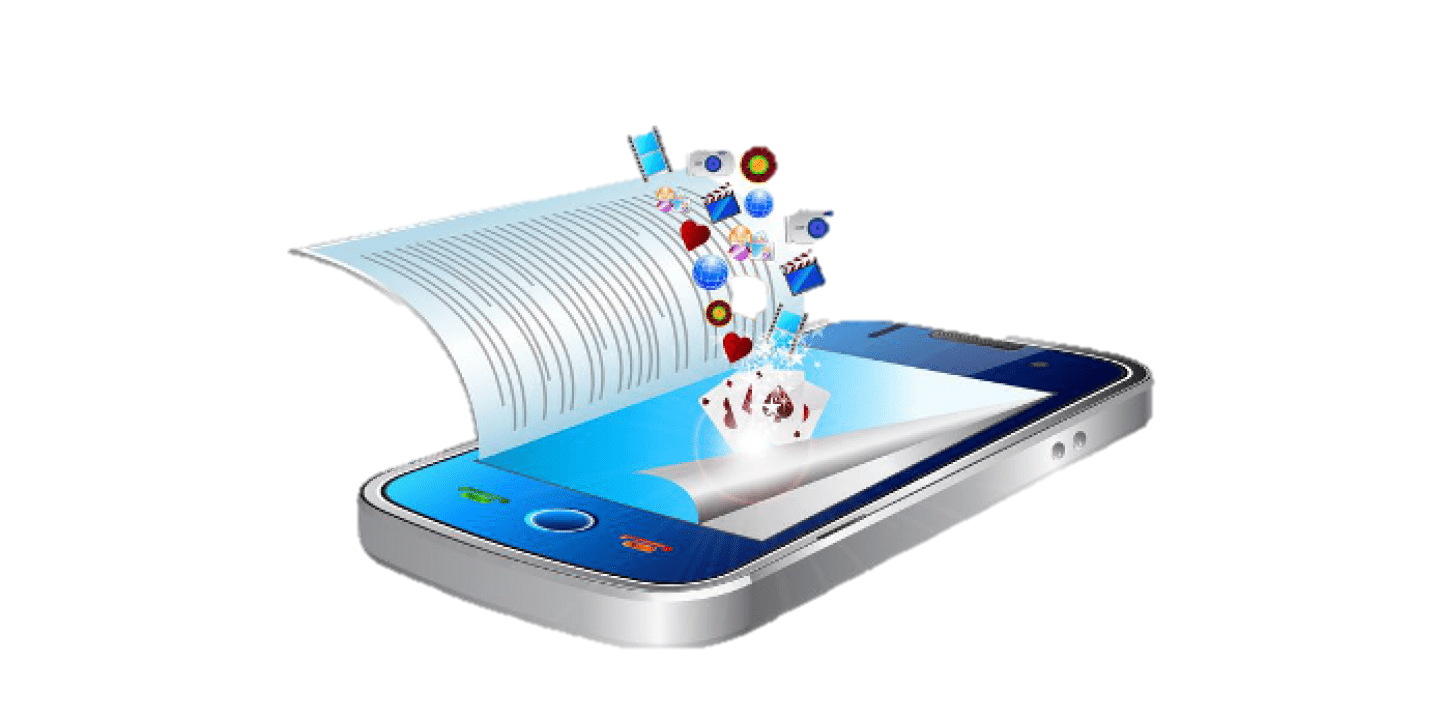 EDUTAINMENT=EDUCATION+ ENTERTAINMENT
[Speaker Notes: Метод обладает высоким дидактическим потенциалом. Его использование в образовании можно рассматривать в контексте осмысления понятия «эдьютейнмент»,  где обучение неразрывно связано и основывается на развлечении.]
Решение педагогических задач
повышение мотивации учащихся к изучению предмета
развитие речевых умений учащихся и универсальных учебных действий
эффективное использование устной и письменной коммуникации
развитие умения творчески и критически мыслить
грамотная постановка учебных задач и их решение
работа в сотрудничестве
совершенствование IT-компетентности
развитие умений создания проектные работы
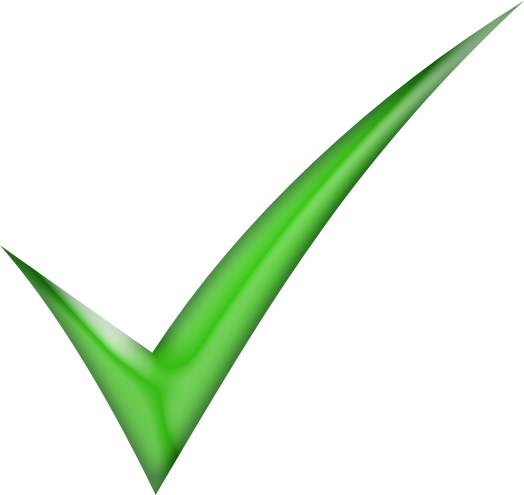 [Speaker Notes: Актуальность метода обусловлена возросшим интересом современного общества к удобным и доступным в использовании мультимедийным информационным продуктам. 
Сегодня цифровой сторителлинг является эффективным инструментом в арсенале современного педагога,  способствуя решению целого ряда  задач, стоящих перед ним. 
повышение мотивации учащихся к изучению предмета
развитие речевых умений учащихся и универсальных учебных действий
эффективное использование устной и письменной коммуникации
развитие умения творчески и критически мыслить
грамотная постановка учебных задач и их решение
работа в сотрудничестве
совершенствование IT-компетентности
развитие умений создания проектные работы]
Видеоскрайбинг (video scribing)
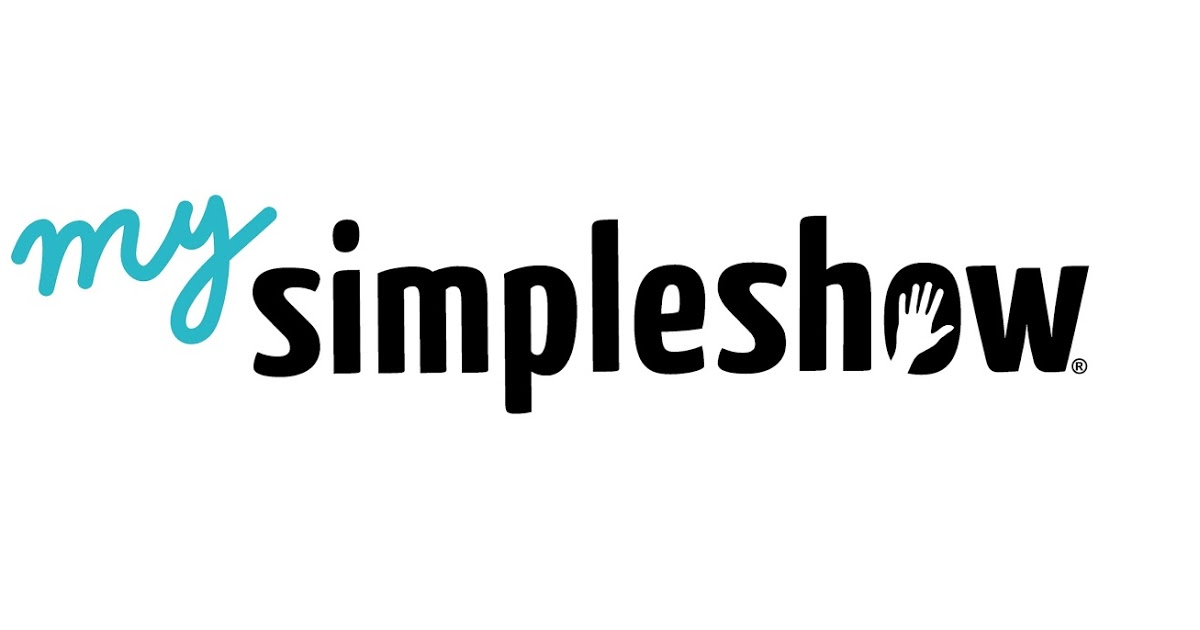 Mysimpleshow
Powtoon (www.powtoon.com)
Объясняшки (приложение для iOS )
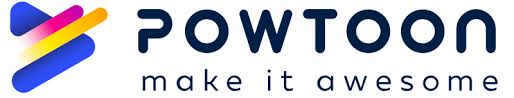 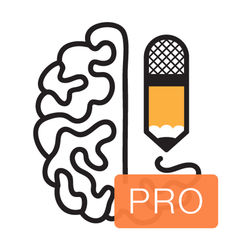 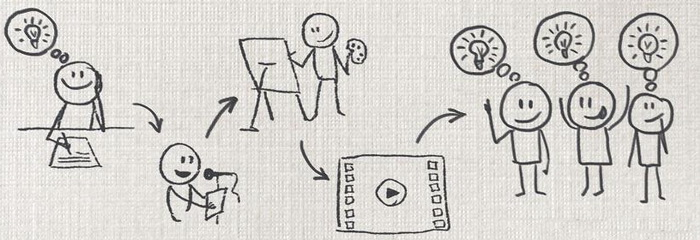 [Speaker Notes: Одним из самых привлекательных интересных и простых для восприятия учащихся являются приложения, в основе которых лежит технология  Видеоскрайбинг  -  (Video Scribing) - анимационные видеоролики, имеющие характерную особенность – рисованное изображение создается прямо на глазах зрителя.  Самыми доступными ресурсами нам представляются следующие(перечислить названия)]
mysimpleshow.com
[Speaker Notes: Обучение видеоскрайбингу целесообрано начать с этого ресурса, поскольку он довольно прост в освоении.]
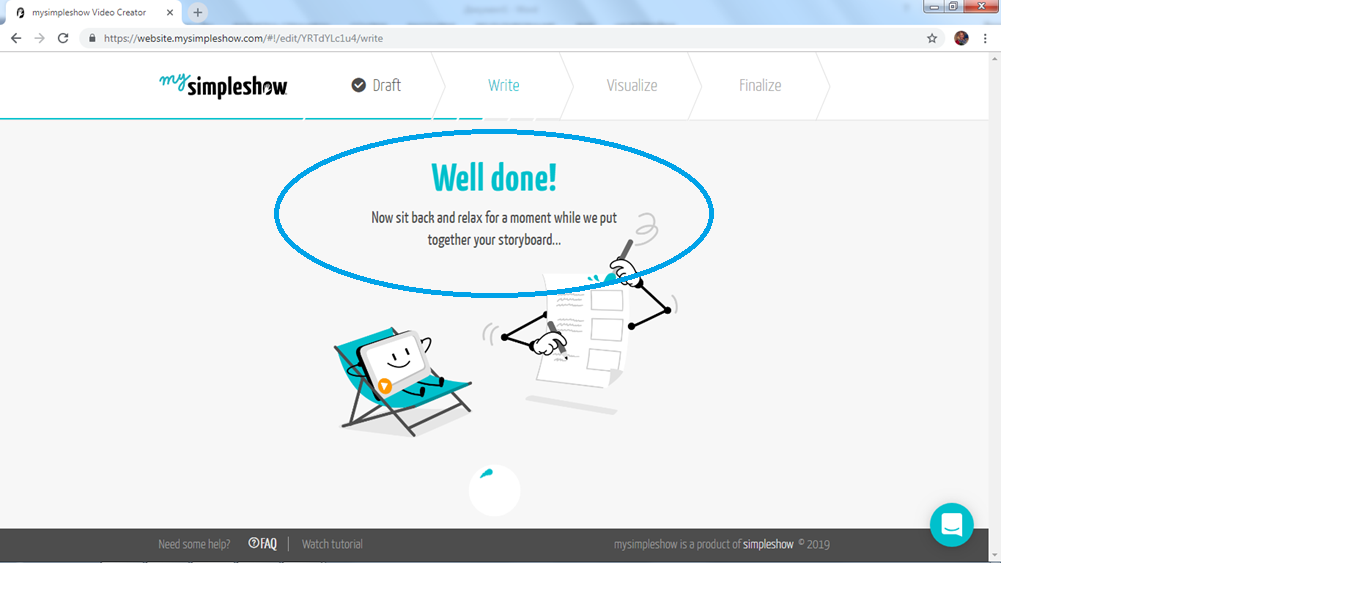 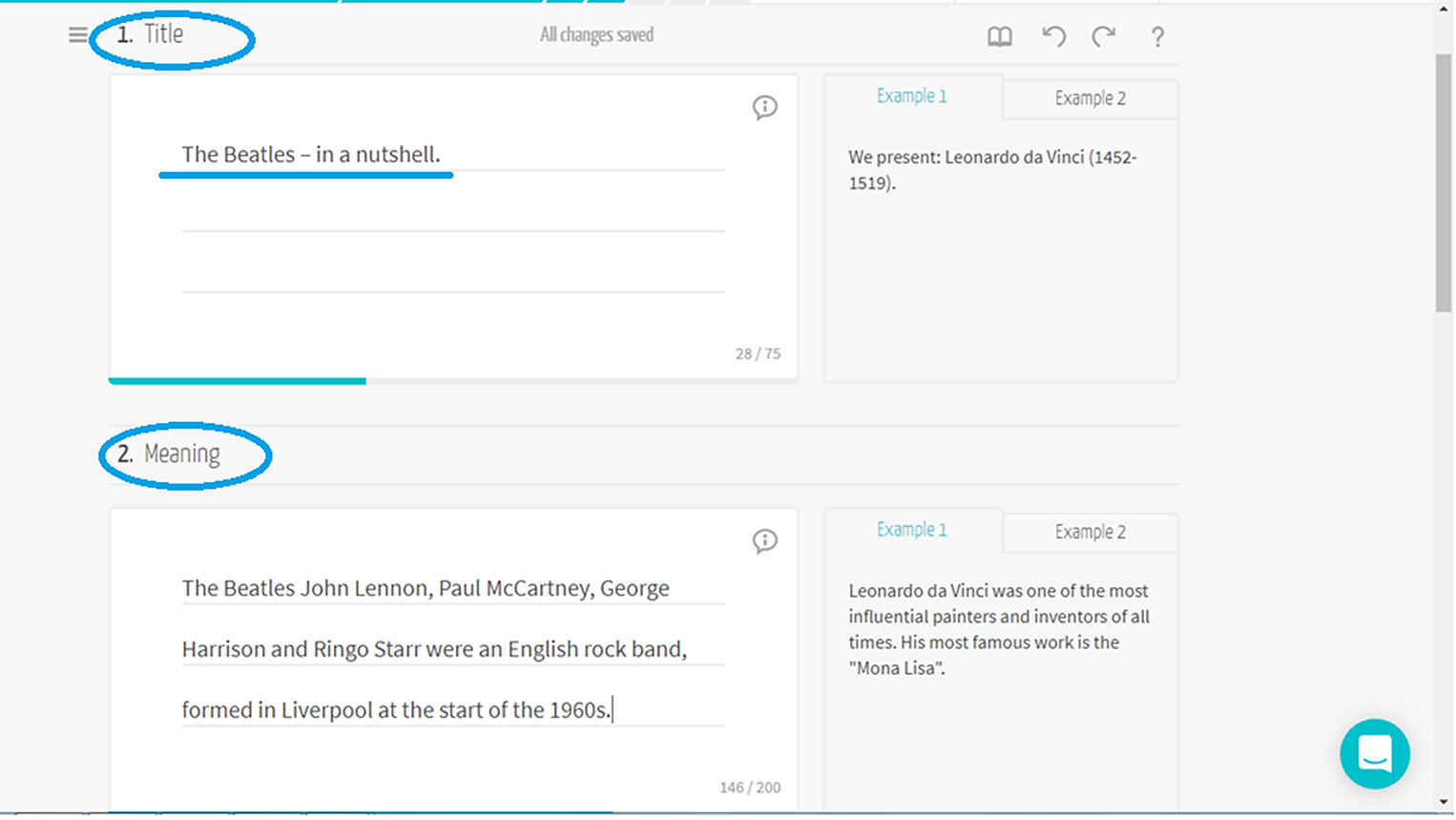 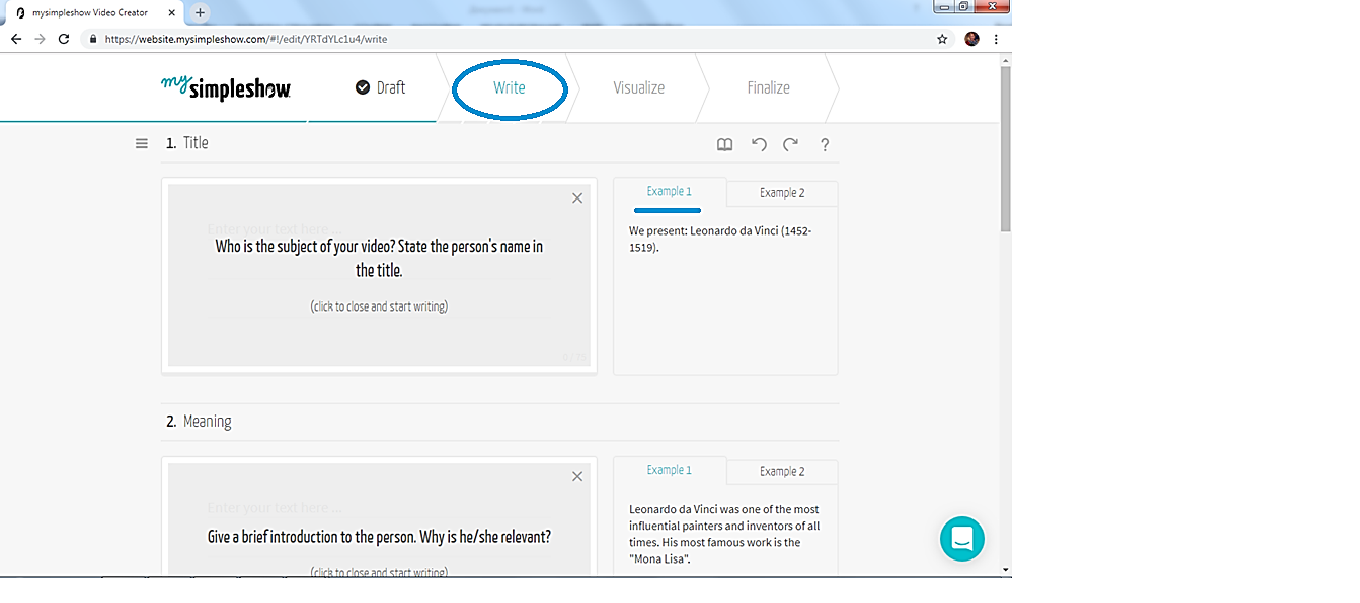 [Speaker Notes: Сервис располагает рубрикатором тем с большой коллекцией готовых рисунков, в том числе и по образованию (первое фото). 
На первом этапе работы создается черновик будущего рассказа, выбирается рубрика и подходящая тема (фото 2). Следующий шаг – написание самого текста истории  (фото 3) – программа сама разбивает текст на смысловые части и дает подсказки о том, какая информация должна быть включена в каждую часть. (Фото 4)]
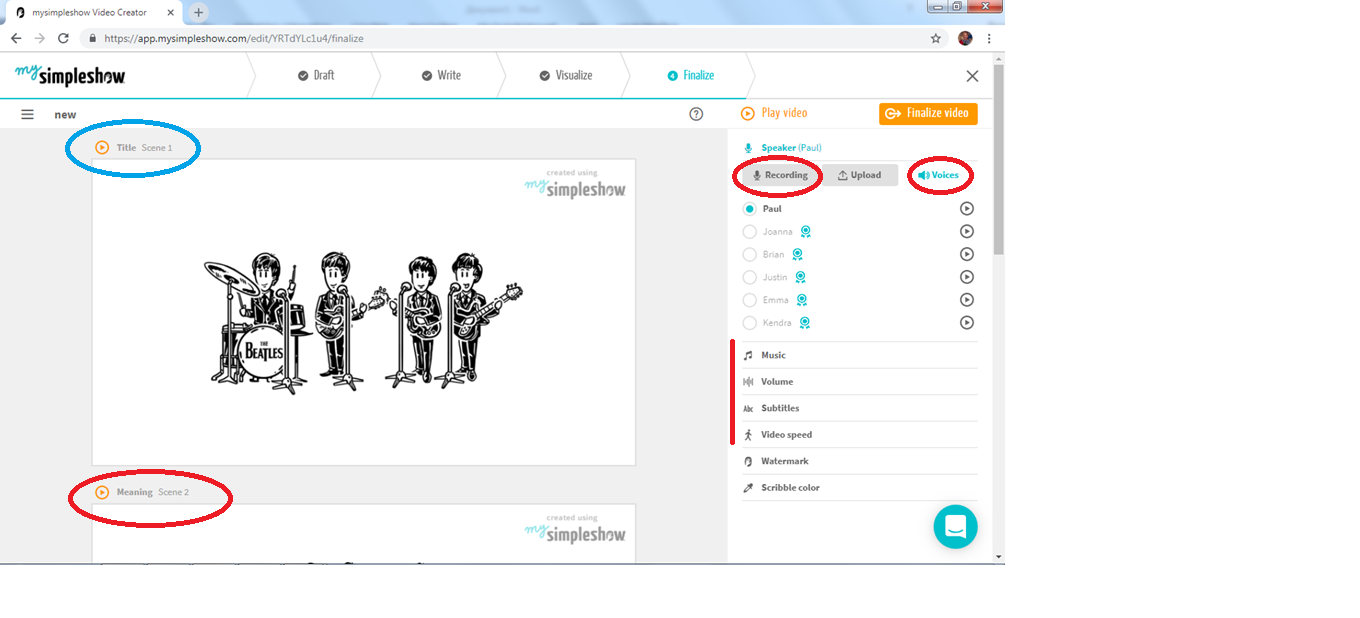 [Speaker Notes: Затем программа предлагает готовые изображения, которые помогут проиллюстрировать созданный текст (фото 1). 
На заключительном этапе автор текста должен озвучить созданный видеоролик (фото 2): сделать это он может самостоятельно или воспользоваться закадровым голосом рассказчика. И ваше Видео готово!]
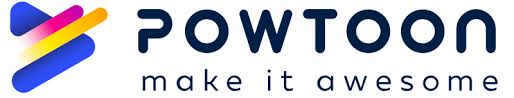 powtoon.com
[Speaker Notes: Еще одним достойным он-лайн сервисом генератором анимационных презентаций заслуженно считается powtoon.]
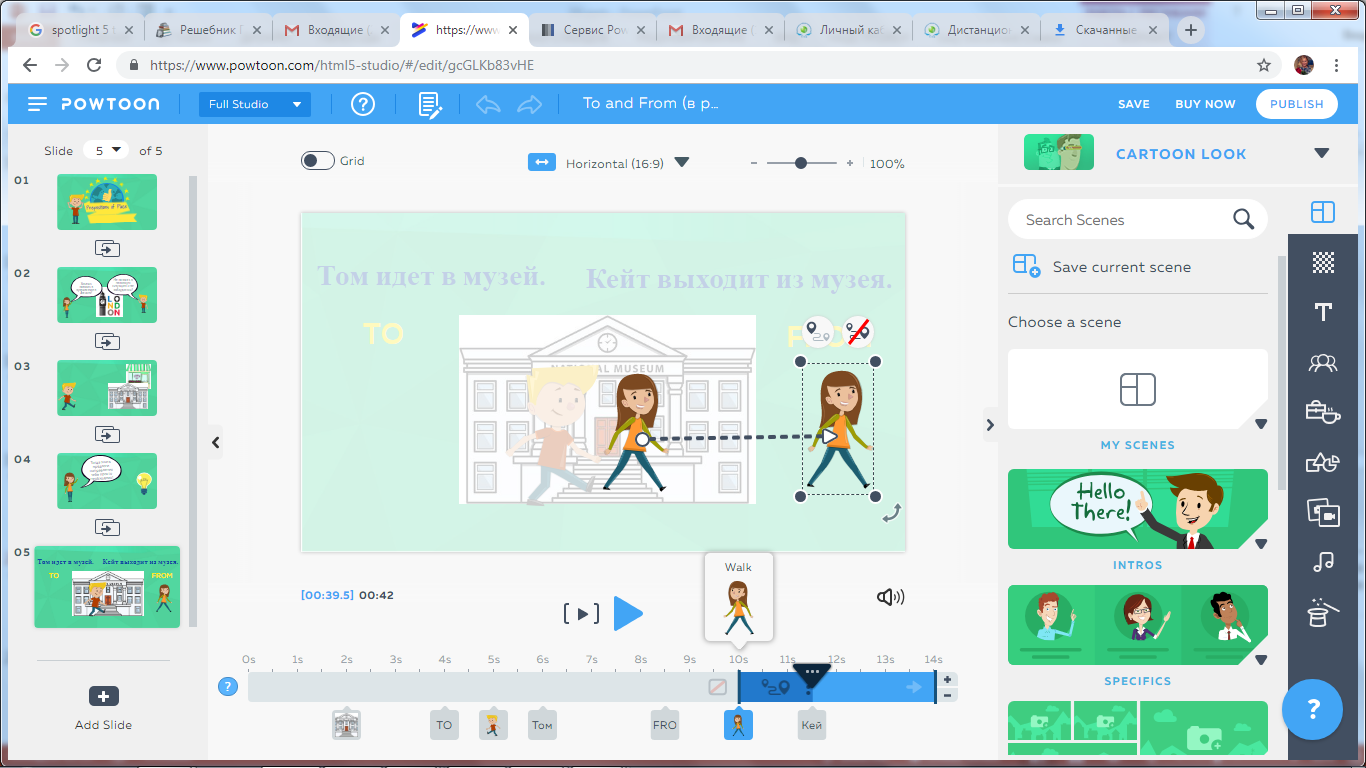 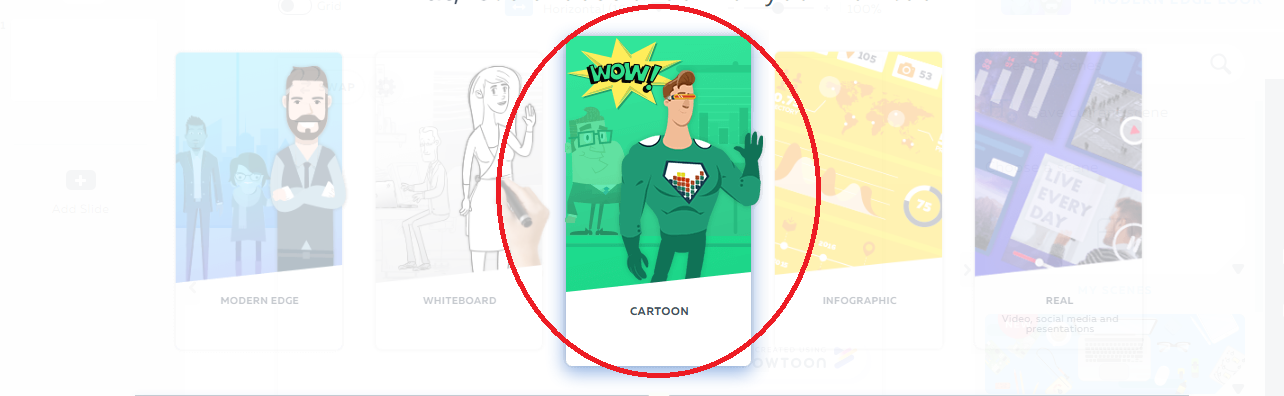 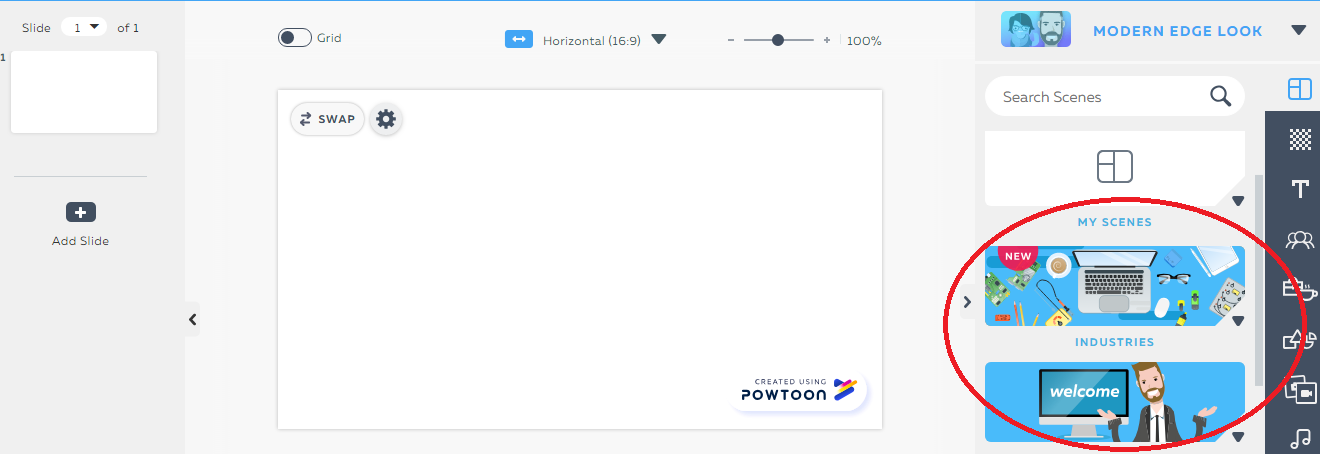 [Speaker Notes: Ресурс предлагает как почти готовые решения для будущих презентаций, так и возможность создавать проекты с чистого листа (фото 1). Учащиеся обычно выбирают последний вариант, останавливаясь на создании мультфильмов (фото2). На экране справа (фото 3) выбирается дизайн проекта, его участники и при необходимости стандартные ситуации. Выбранным персонажам можно придать движение (фото 4) и подходящие эмоции и позы. Параллельно с созданием презентации авторы накладывают записанный аудиотрек на созданный сценарий. Вашему вниманию мы представляем отрывок грамматического правила, который создали ученики 7 класса]
[Speaker Notes: Отдельные приложения дают неограниченные возможности в создании собственных неповторимых картин и образов.]
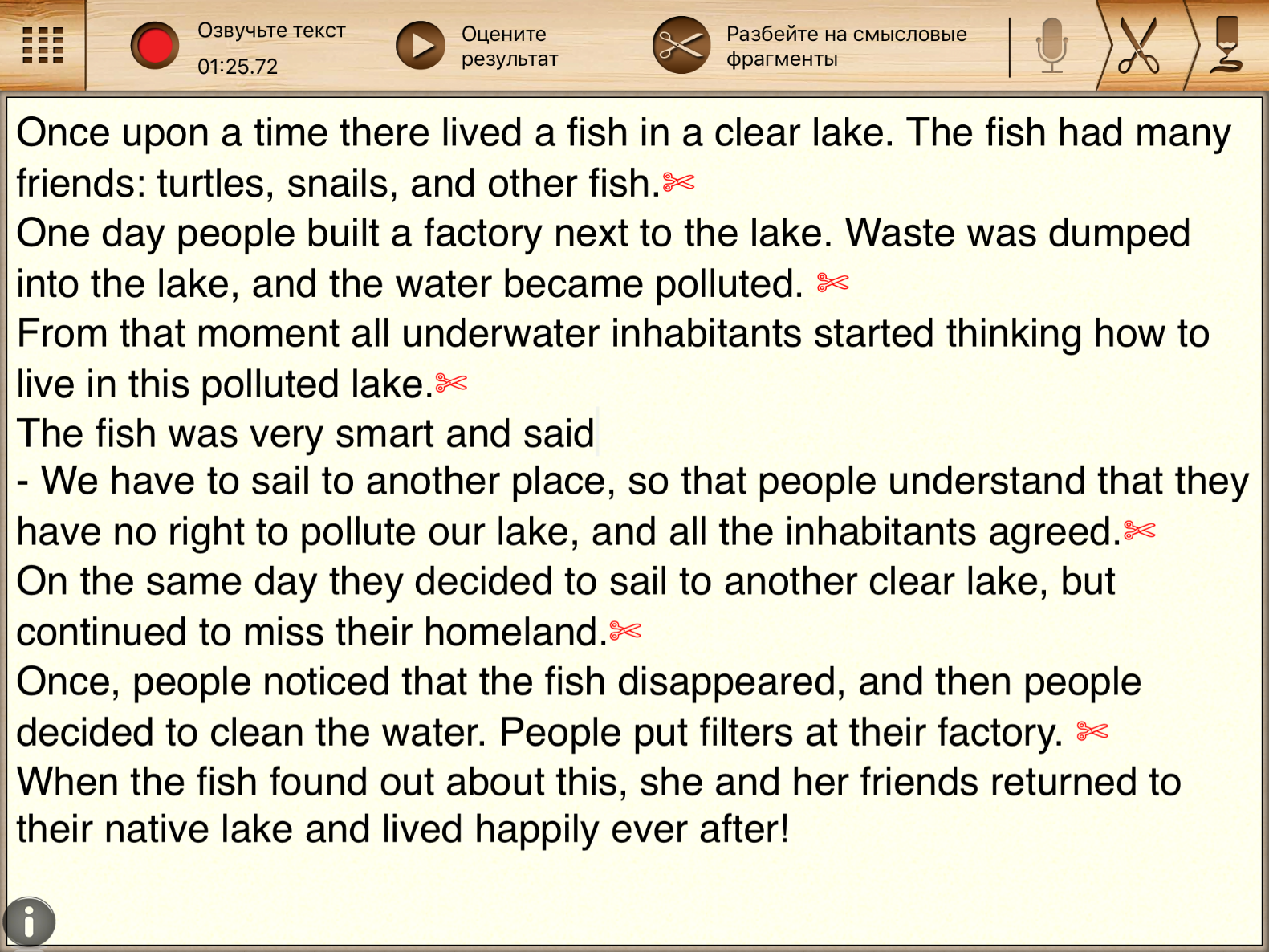 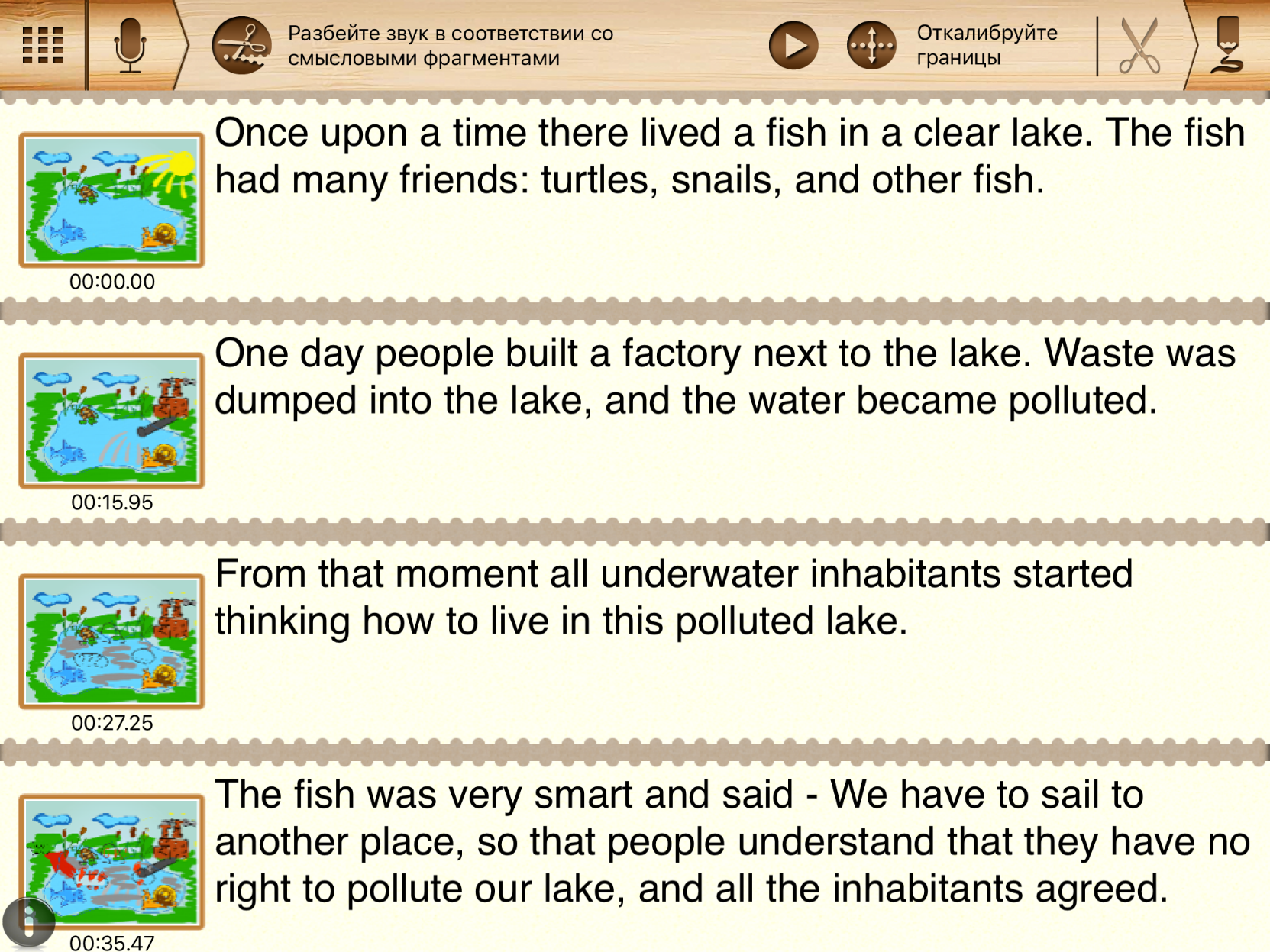 [Speaker Notes: Рисованное видео создается за 5 шагов:
Сначала ученики придумываю и пишут текст истории, затем озвучивают его (картинка 1), выделяют смысловые фрагменты, синхронизируют фрагменты со звуковой дорожкой (фото 2) , а на заключительном этапе рисуют образ для каждого смыслового фрагмента. Вот что получилось у наших учеников]
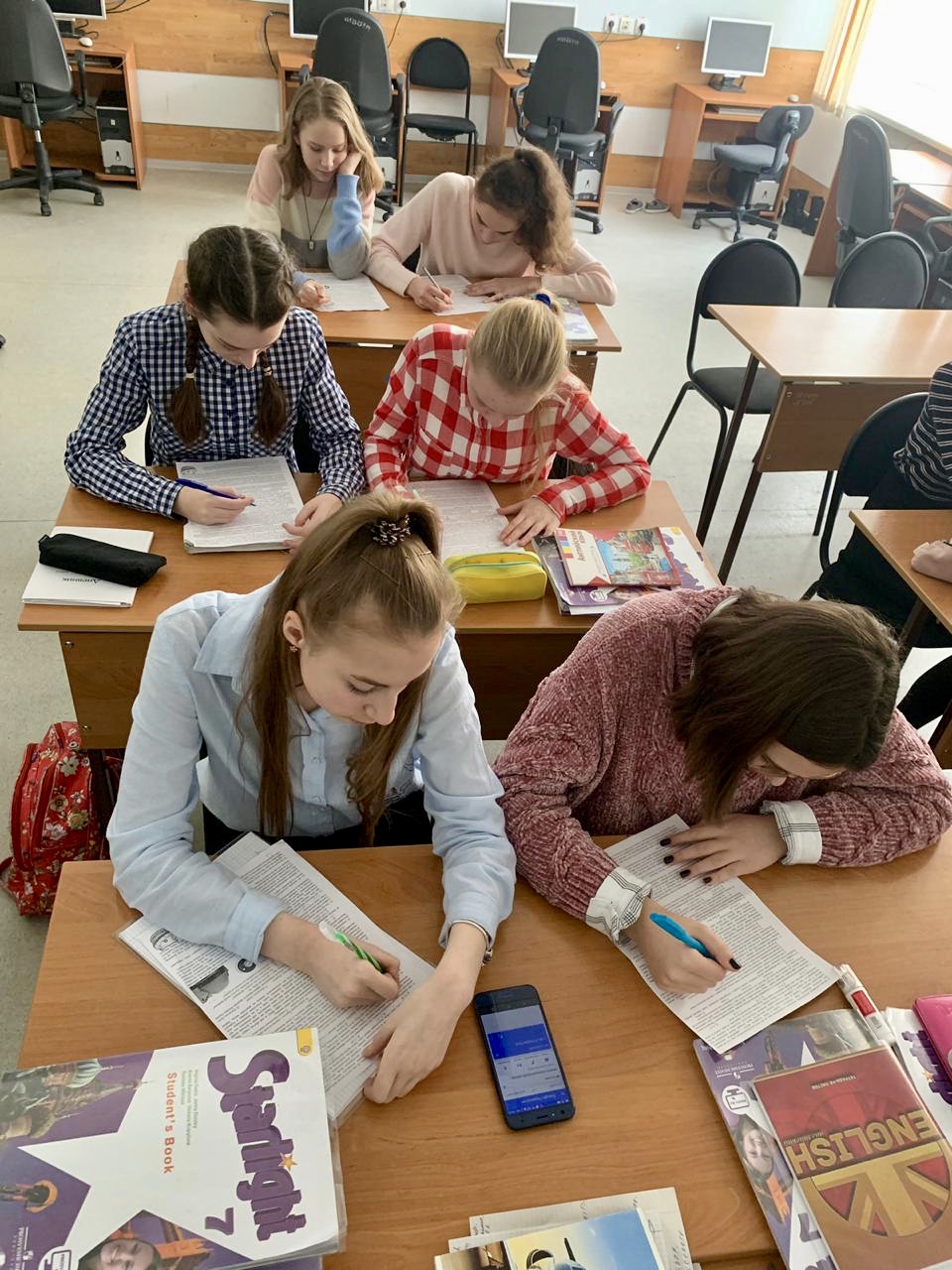 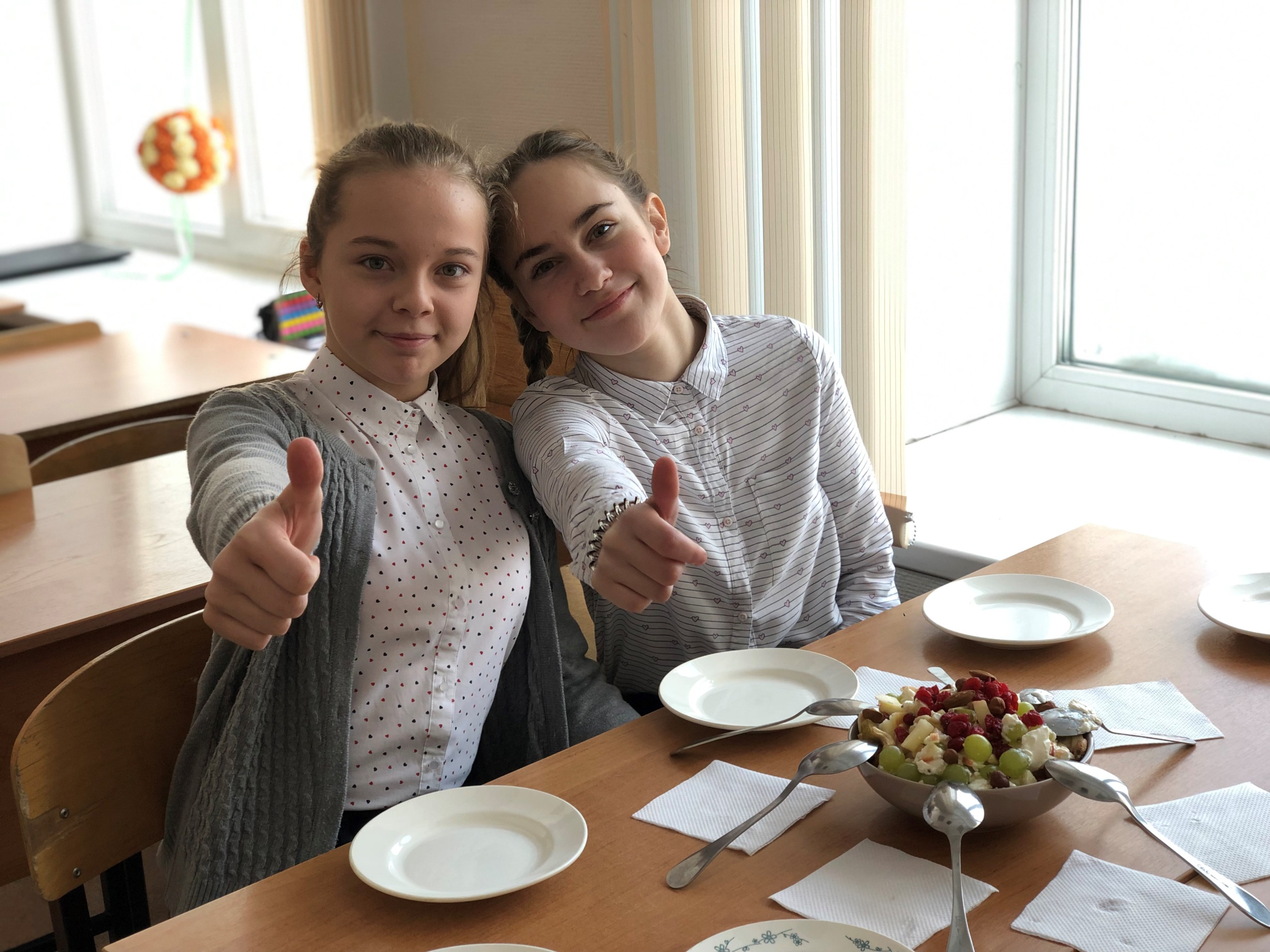 технологии цифрового сторителлинга = развитие иноязычной коммуникативной компетенции
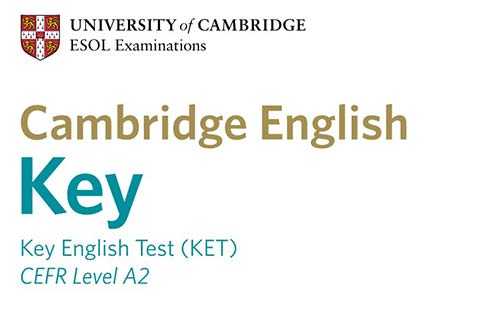 [Speaker Notes: Осуществляя работу над проектом (фото 1) в рамках технологии цифрового сторителлинга, для нас, безусловно, был  важен факт ее влияния, на результаты и качество знаний учащихся, а именно на развитие у них иноязычной коммуникативной компетенции 
 
Перед тем, как начать работу над проектом (фото 2), в 2-х группах учащихся среднего звена  был  проведен предэксперементальный срез, для определения  исходного уровня  сформированности их компетенций.

В качестве контрольно-измерительных материалов (фото 3) были выбраны материалы международного экзамена, разработанные Кембриджским университетом. 

Результаты постэкспериментального среза показали, что у группы детей посещающих занятия по  внеурочной деятельности, появилась выраженная устойчивая учебно-познавательная мотивация учения (фото 5), готовность передавать коммуникативное содержание в ситуации общения, умение использовать коммуникативные функции языка.]
Цифровой сторителлинг:
Персонификация
Совместная деятельность
Геймификация
IT технологии
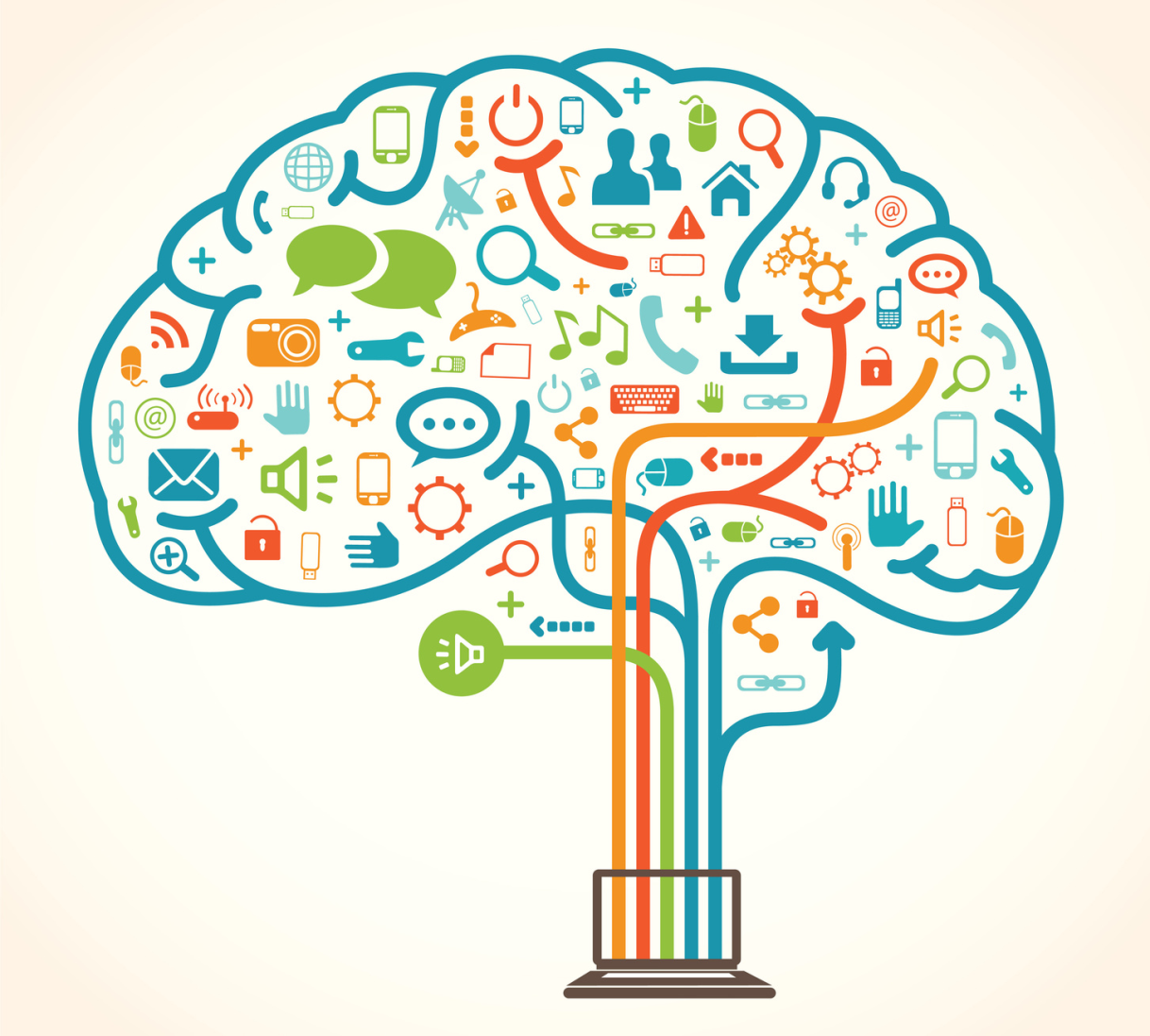 [Speaker Notes: Итак, цифровой сторителлинг в образовании – это персонифицированный подход к ученику …]
Благодарим за внимание
Контактная информация: 
nat.bogoryad@gmail.com
gauermarias@gmail.com
[Speaker Notes: Ваши отзывы и вопросы вы можете оставить в комментариях или связаться с нами по эл. почте 
nat.bogoryad@gmail.com
gauermarias@gmail.com
Будем рады поделиться и обменяться опытом!]